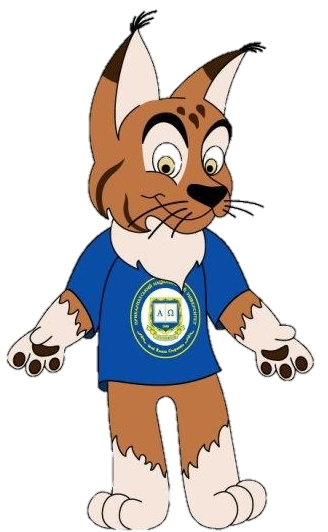 Лекція 2Фонетична система української мови. Орфоепічні норми                        Деркачова О. С.
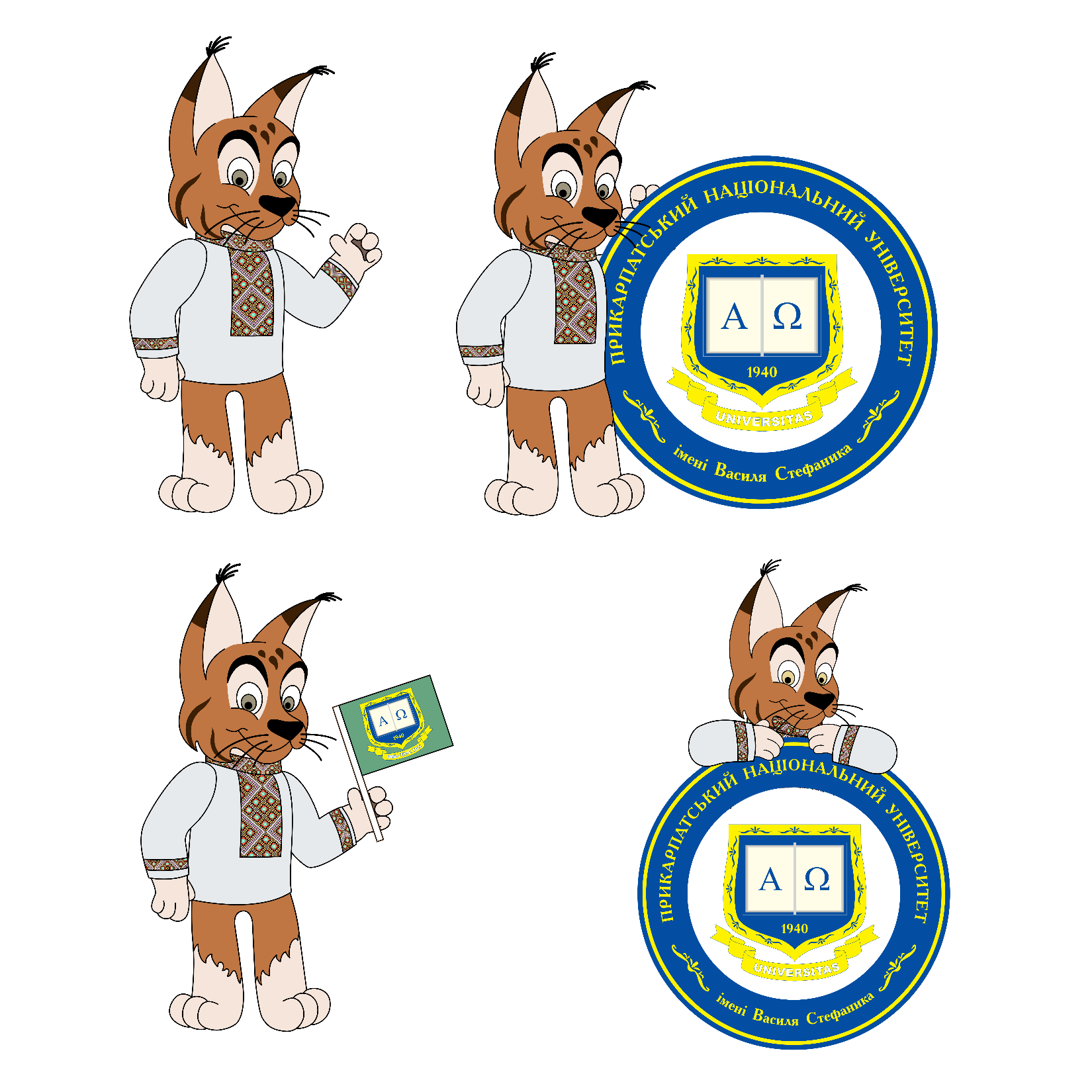 фонетика як розділ мовознавства
аспекти вивчення мовних звуків;
поділ звуків на голосні і приголосні;
зміни приголосних у потоці мовлення;
склад і наголос;
чергування голосних і приголосних
орфоепічні особливості української мови
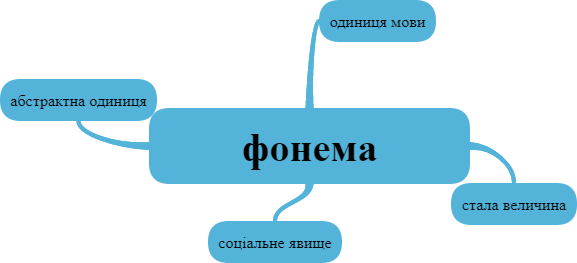 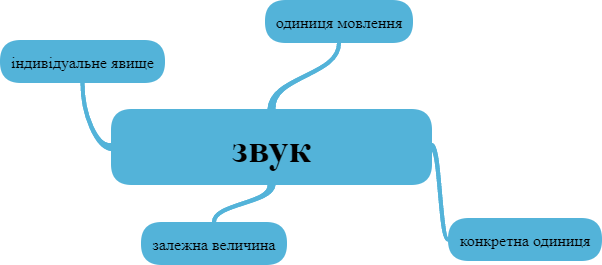 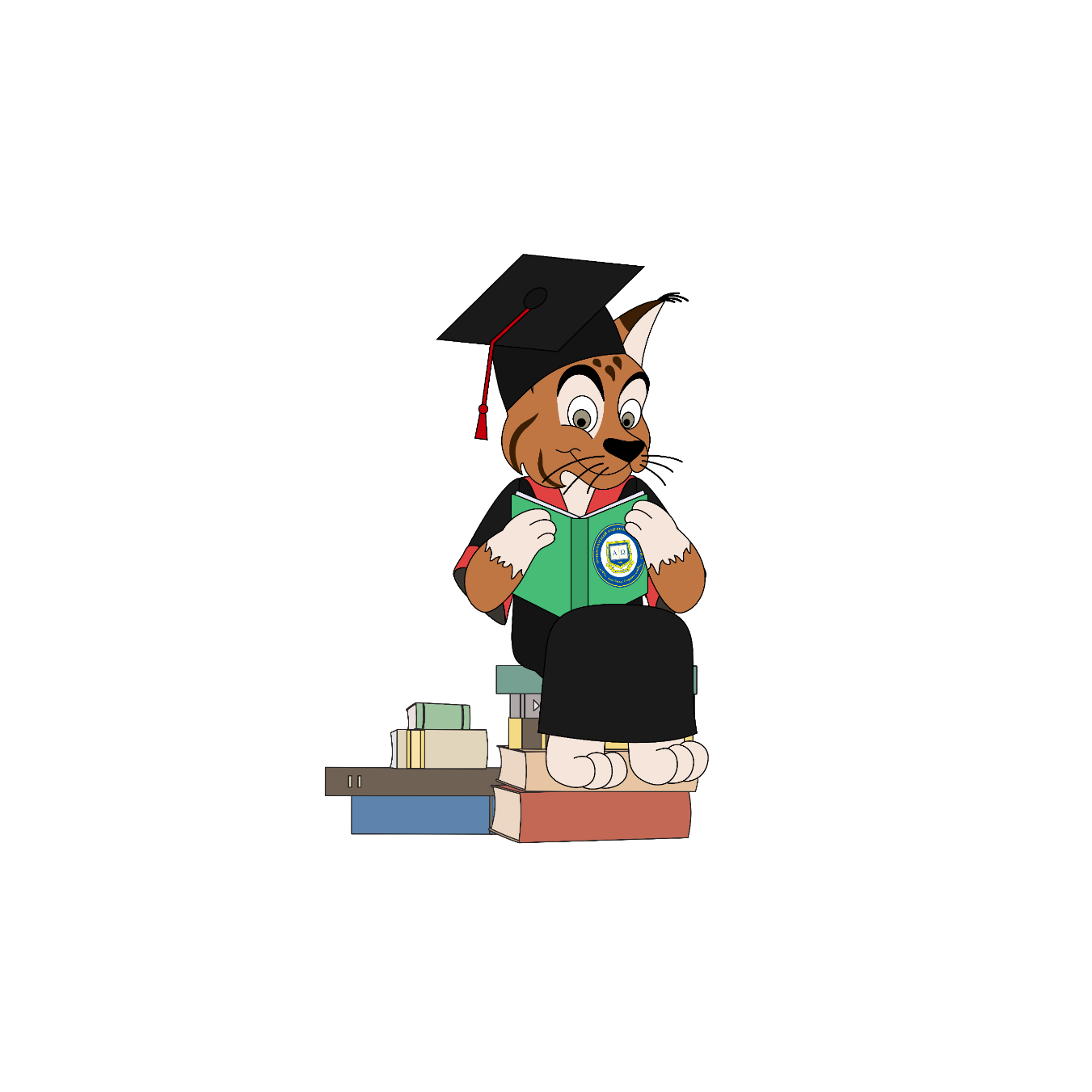 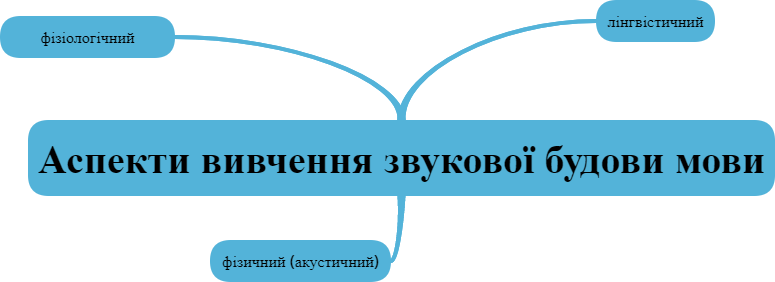 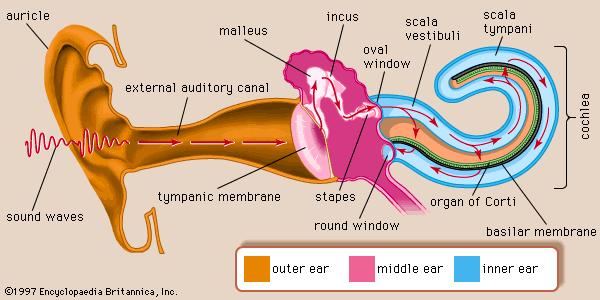 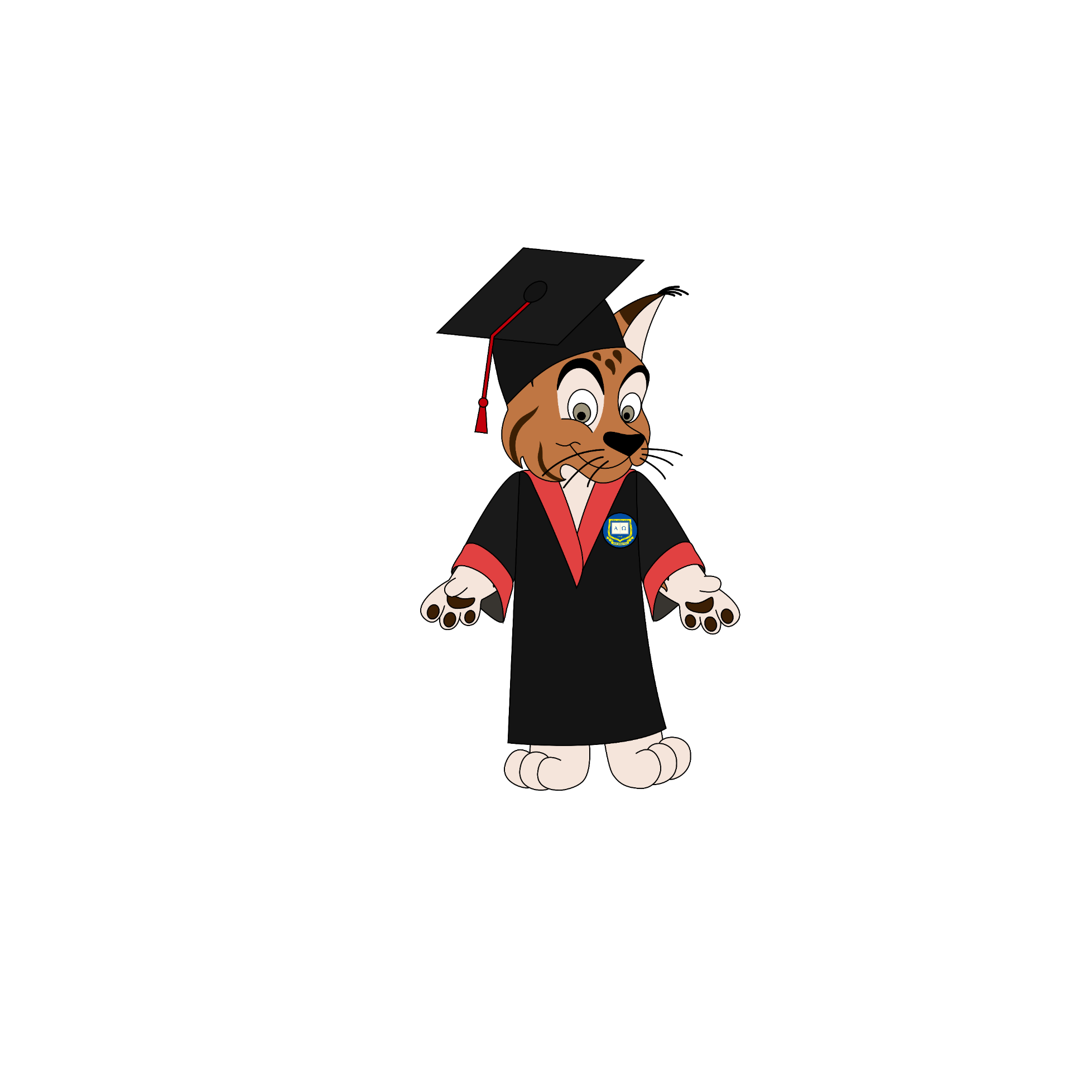 https://www.youtube.com/watch?v=HMIDak6Lzs0
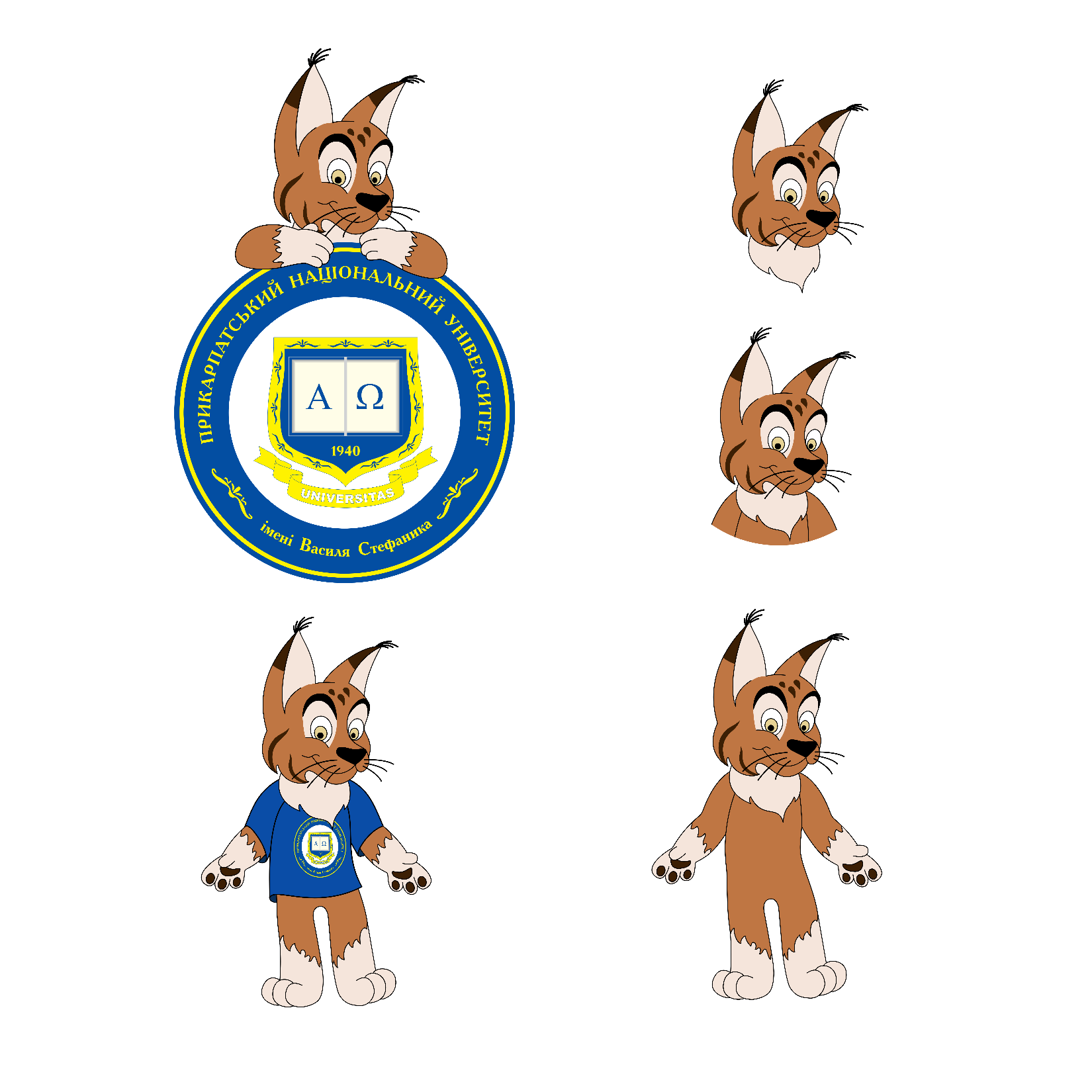 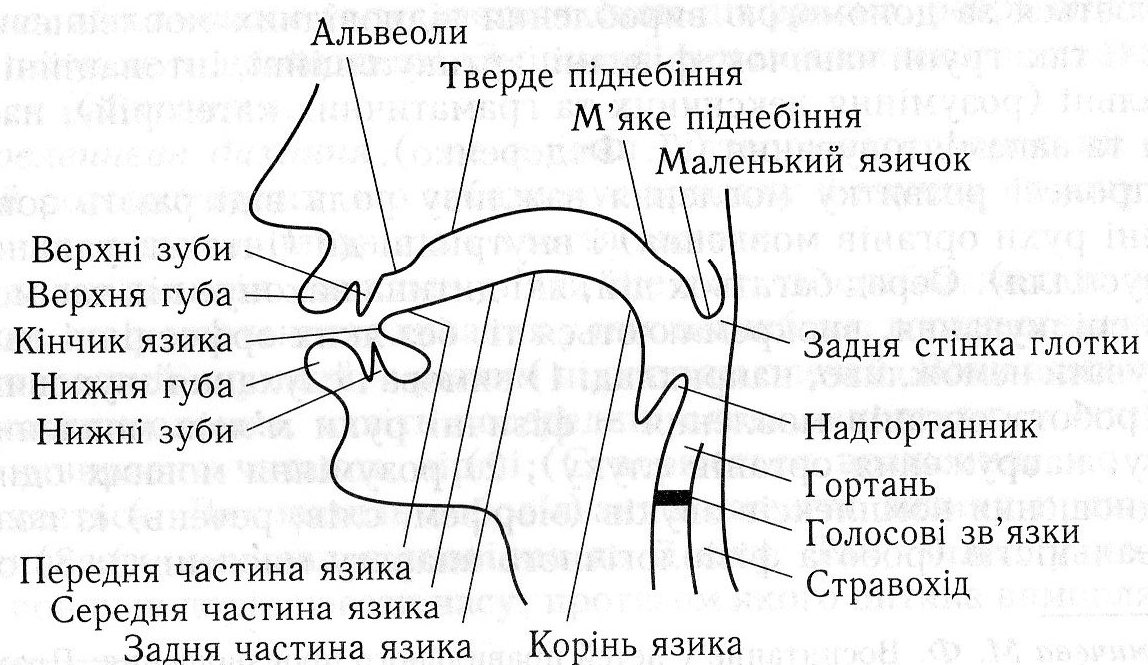 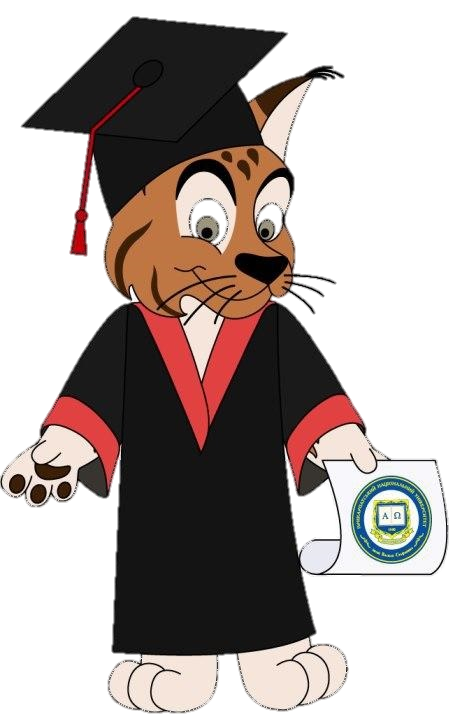 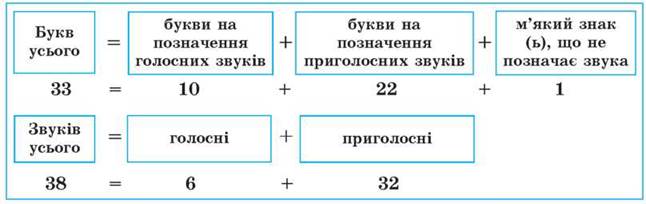 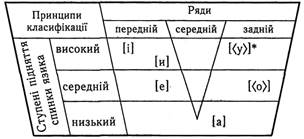 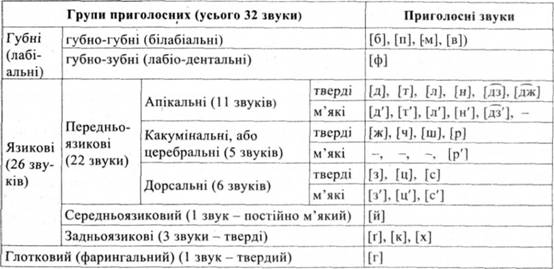 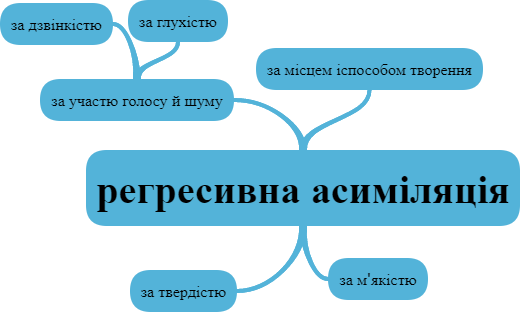 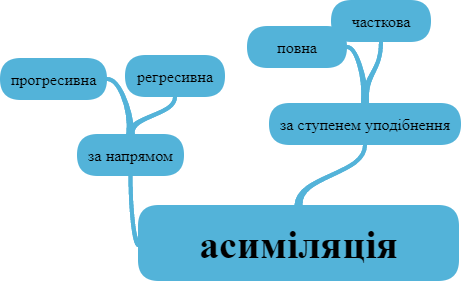 Дисиміляція – розподібнення приголосних звуків.
Спрощення - це випадання одного зі звуків у групі приголосних для полегшення їх вимови. [стн] → [сн] – чесний
[cтл] → [сл] – щасливий
[здн] → [зн] – пізній
[ждн] → [жн] – тижня, тижневий, кожний
[слн] → [сн] – масний, ремісник, умисний, навмисний
[рдц] → [рц] – серце
[лнц] → [нц] – сонце
[стц] → [сц] – місце
[рнц] → [нц] – ченця 
[рнч] → [нч] – гончар
[скн] →  [сн] – блиснути, писнути, тиснути
[сткл] →  [скл] – скло, скляний
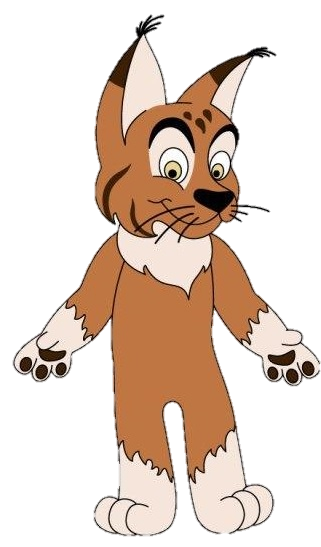 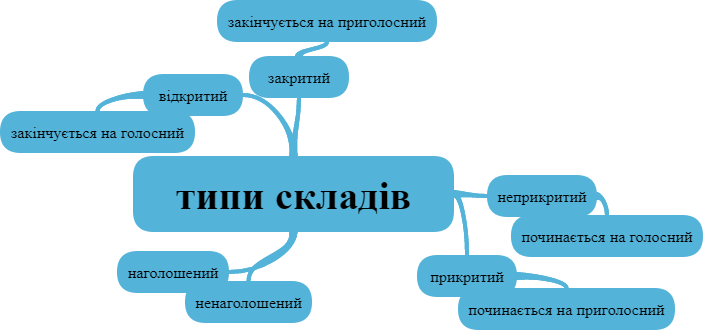 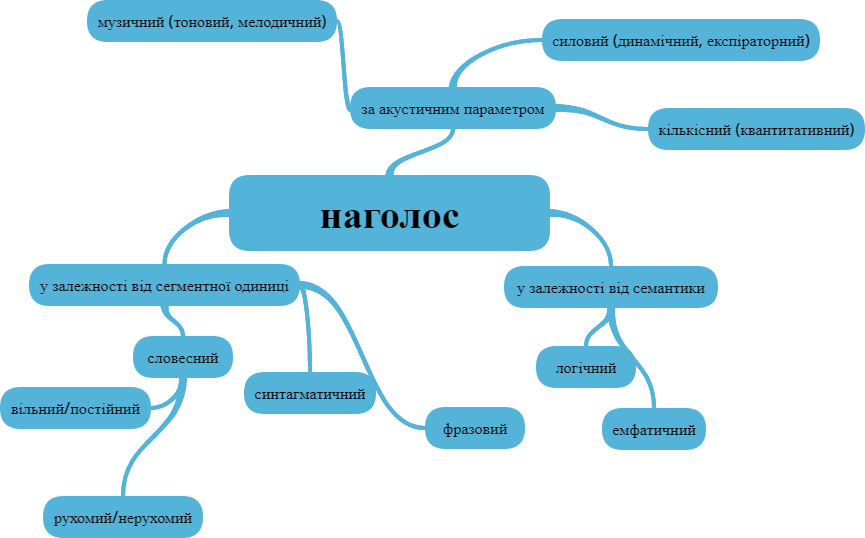 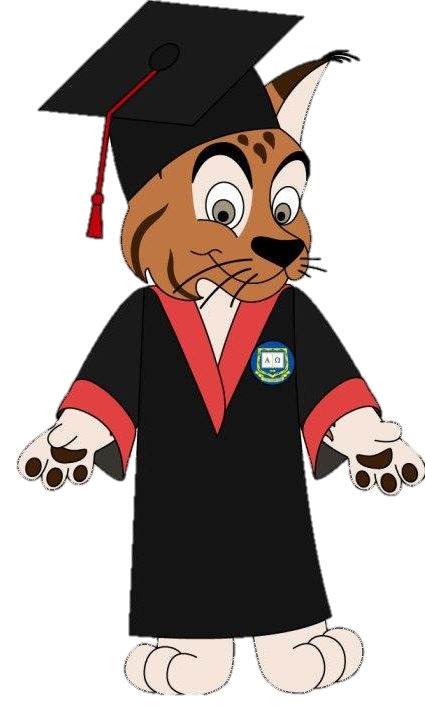 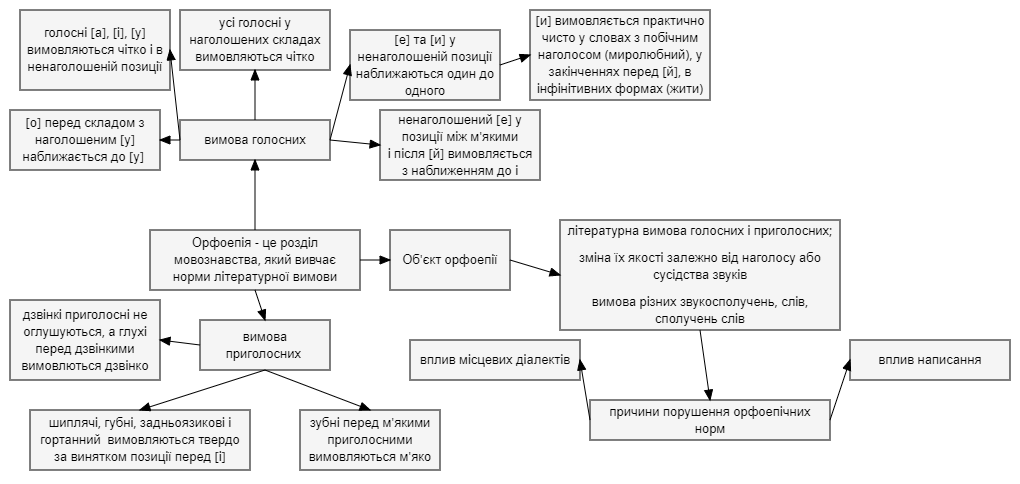 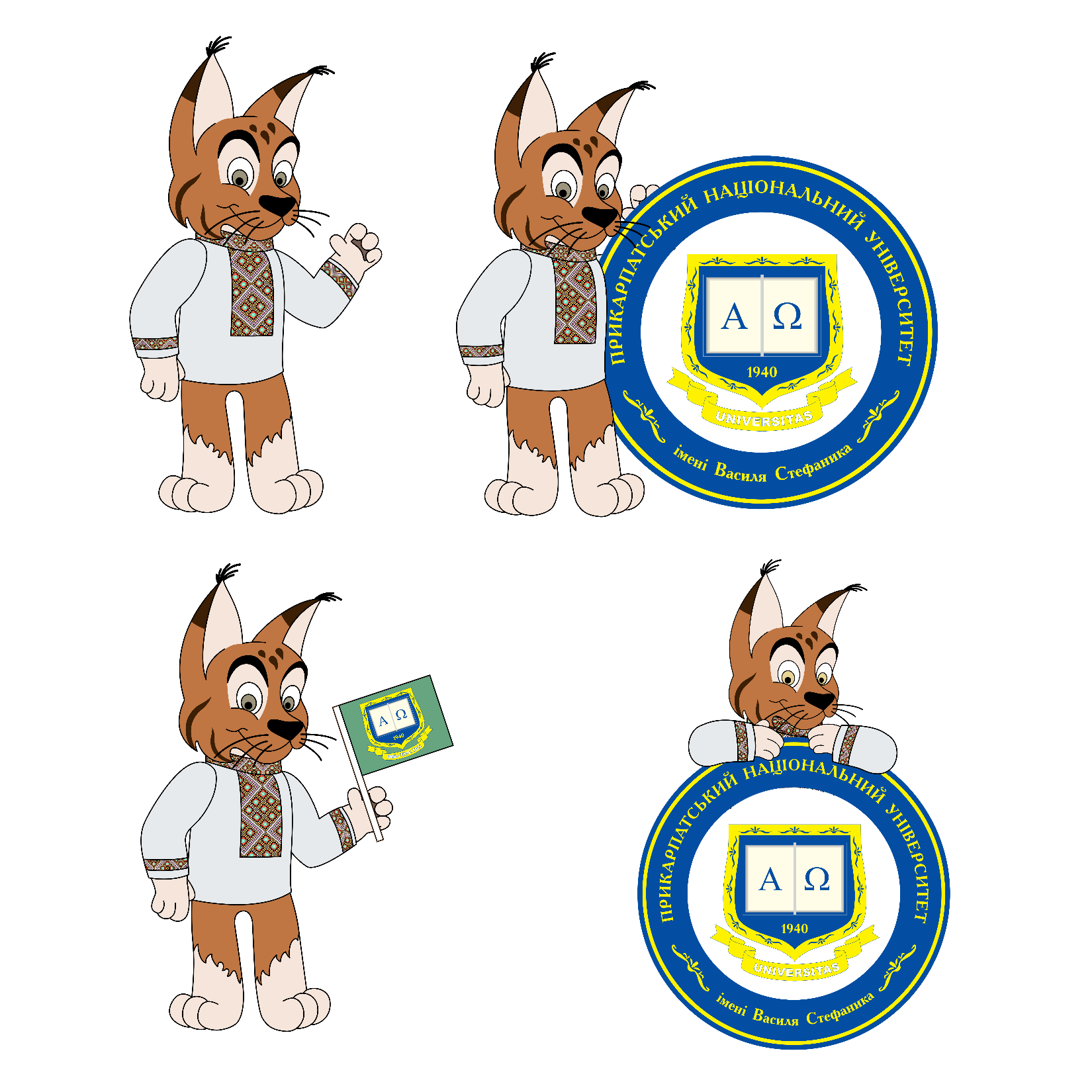 Дякую за увагу!